Christmas  and  New Year in 
 English-speaking countries
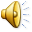 Presented  by  Peil Uliya  Vladimirovna, English  teacher ,
Togliatti, Samara region
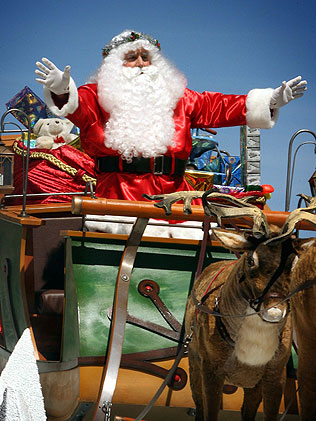 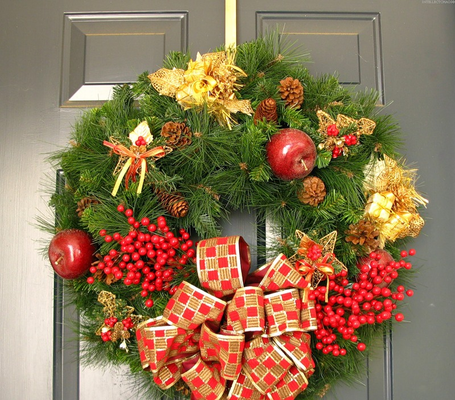 Marry  Christmas
                 in
     Grait   Britain
Christmas omela
Father Christmas
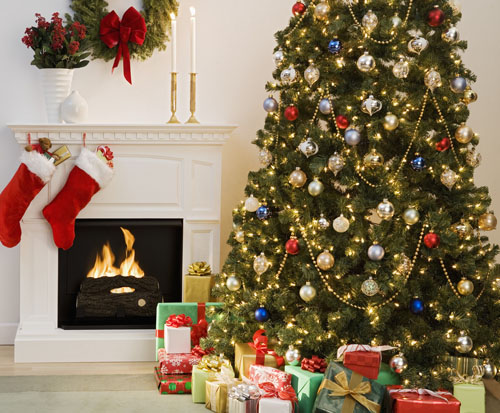 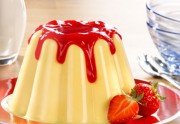 Christmas pudding
Christmas Tree , fireplace and stoking
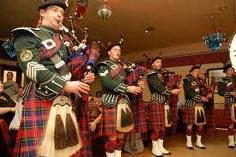 New  Year  and Christmas 
                        IN
               SCOTLAND
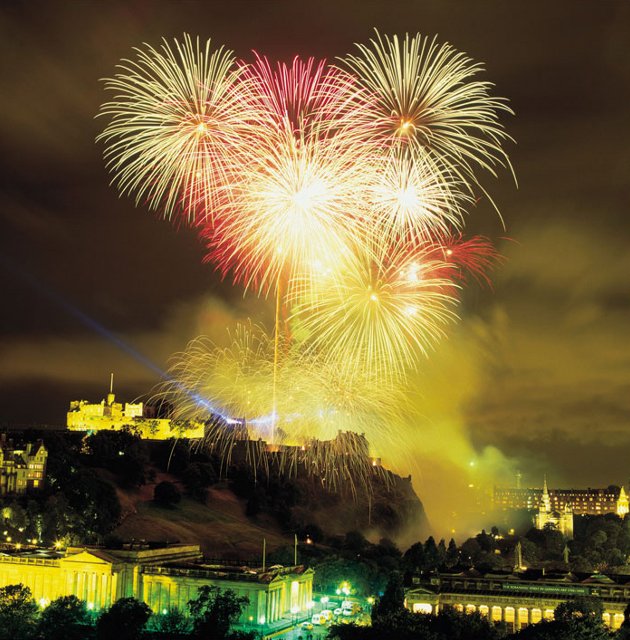 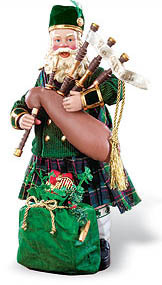 Hogmanay
EDINBURGH CASTLE FIREWORKS
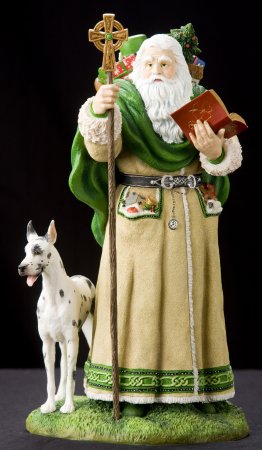 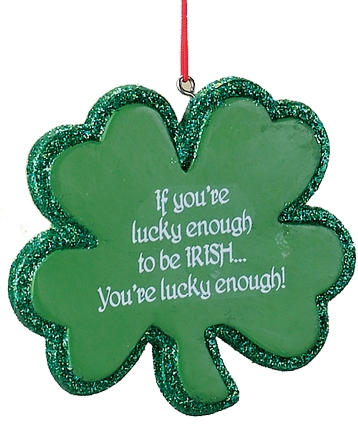 Christmas  and New Year
                       in
                Ireland
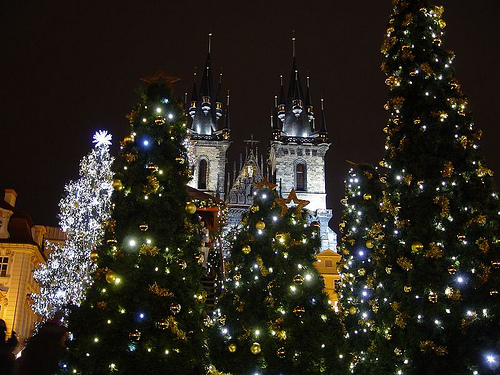 Father Christmas
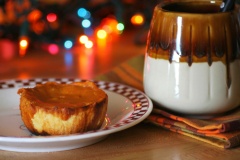 Ireland bun and coffee
New Year in Dublin
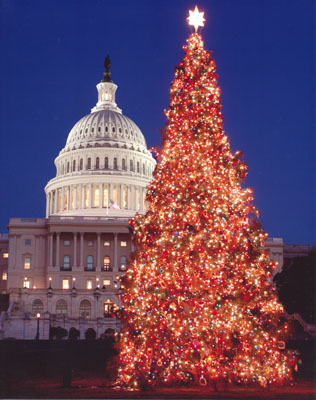 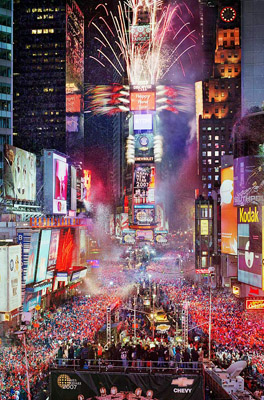 Christmas  and New Year
                       in   USA
Christmas Tree in Washington
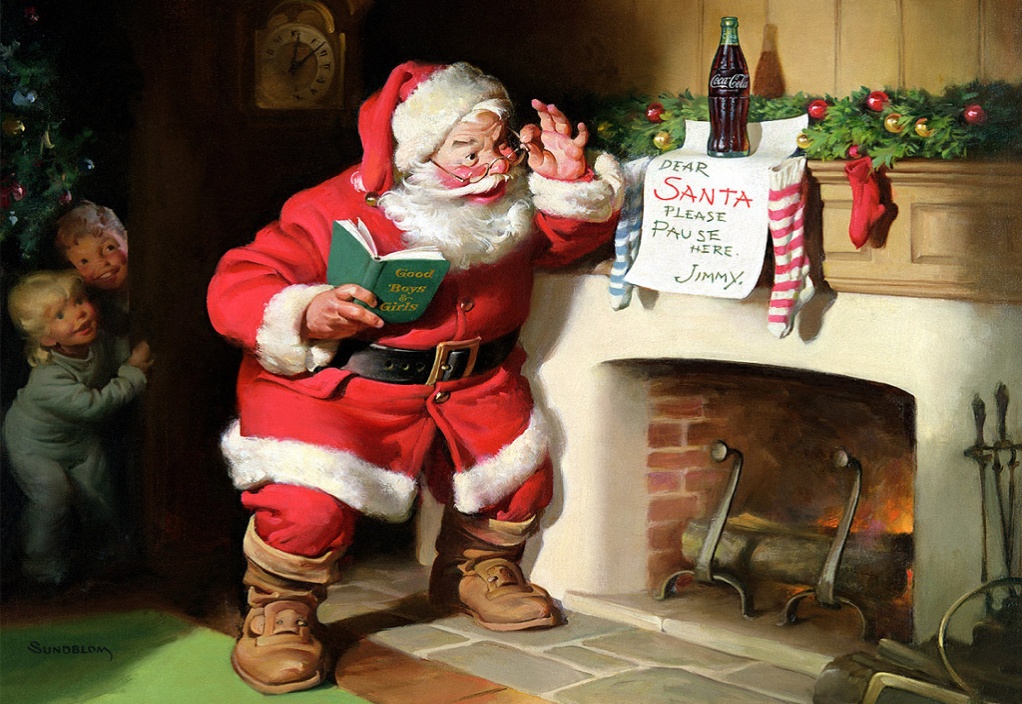 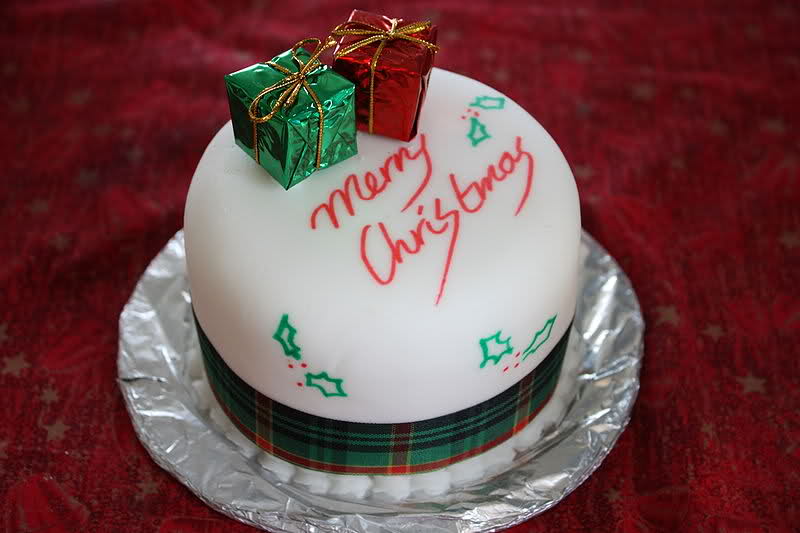 Christmas cake
Santa Klaus
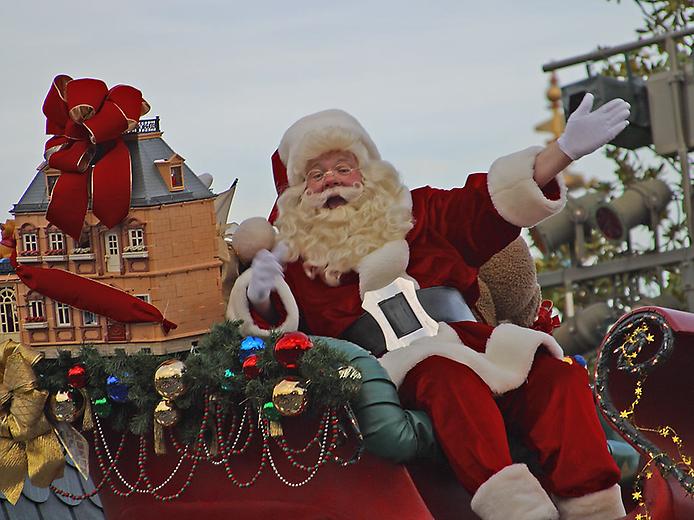 Christmas  and  New Year
                       in   Canada
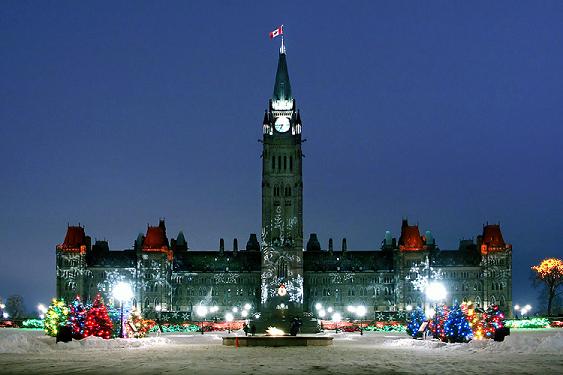 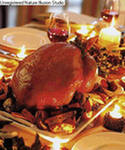 Ottawa   at  Christmas
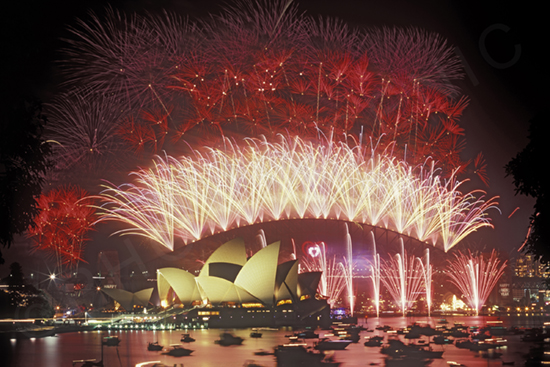 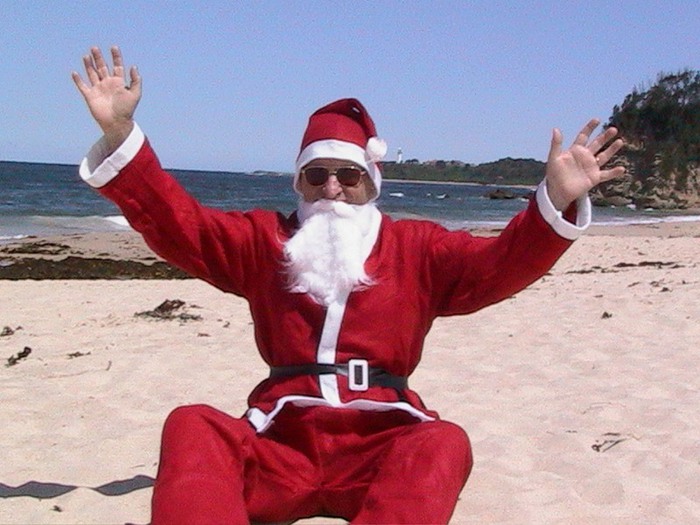 AUSTRALIA
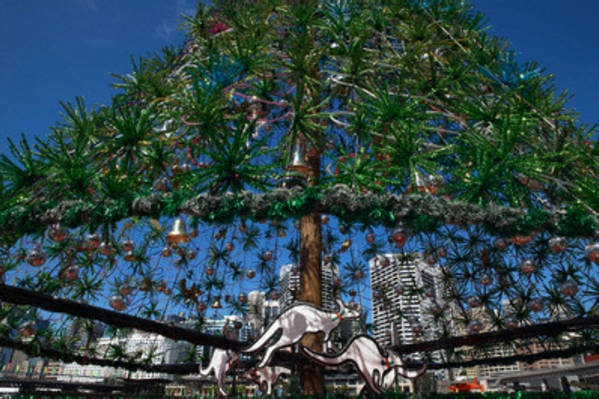 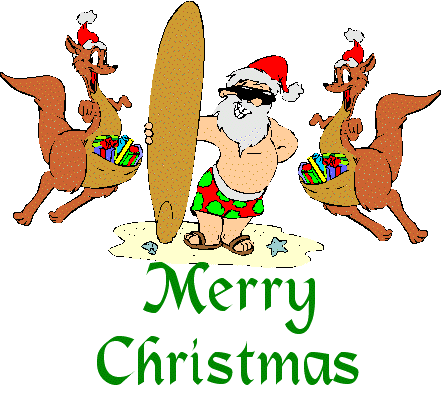 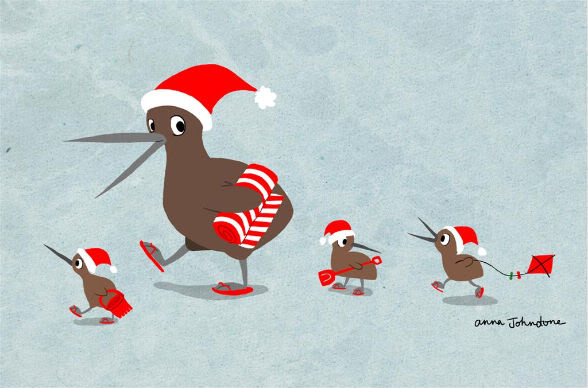 Christmas    in 
 New  Zealand
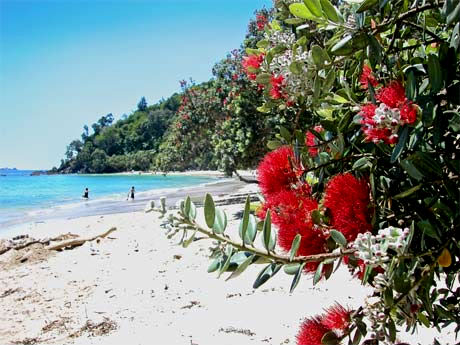 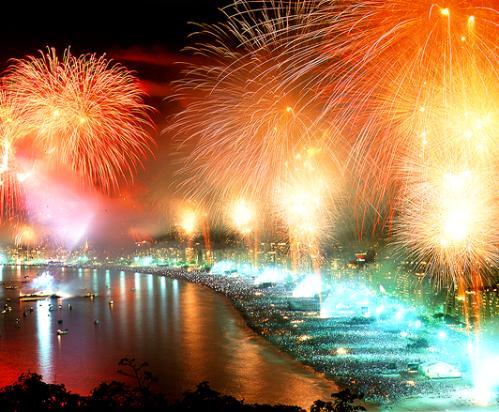 pohutukawa-flowers